Változások, újdonságok, várható fejlesztések az MTMT adatbázisban
2013. május 21.
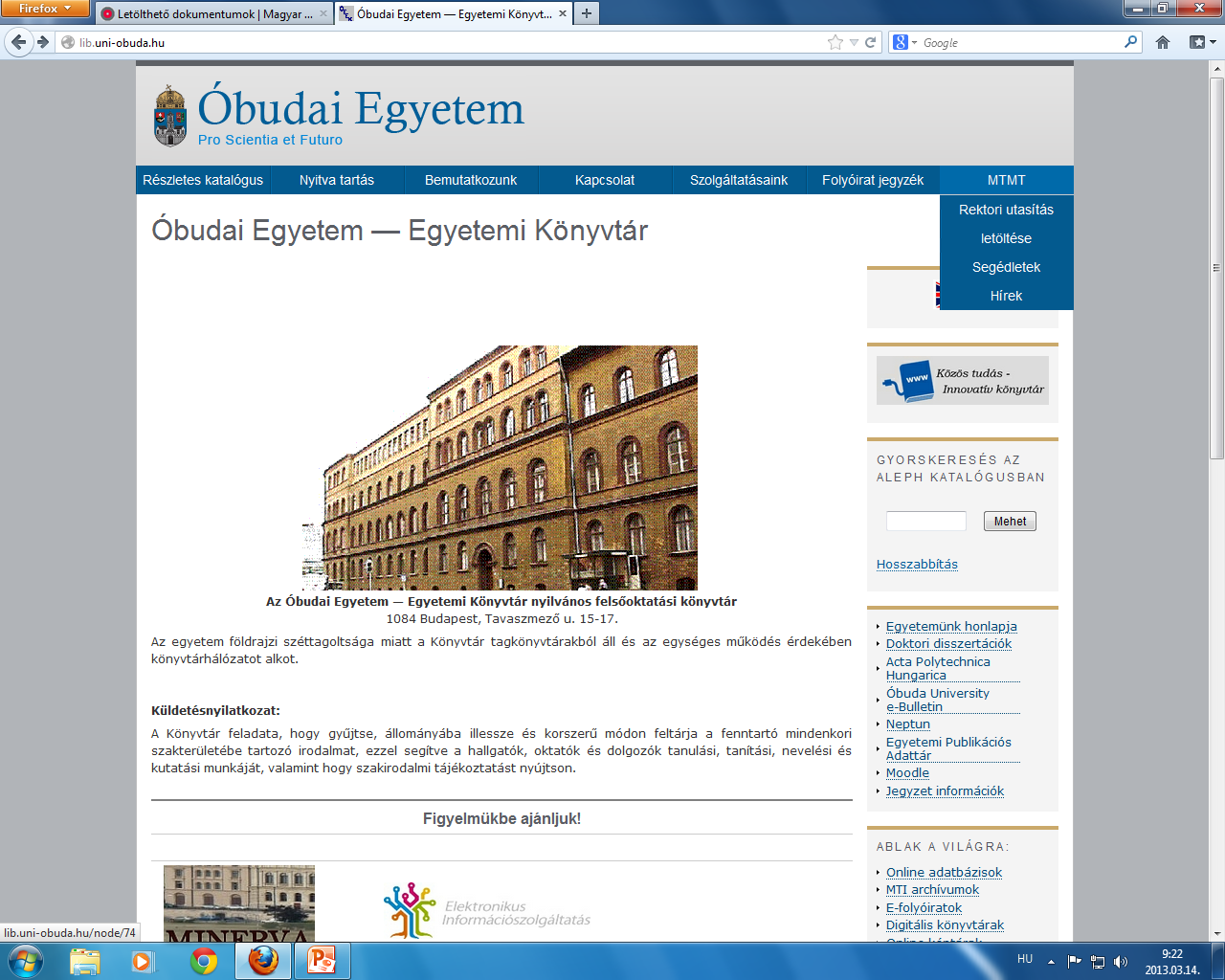 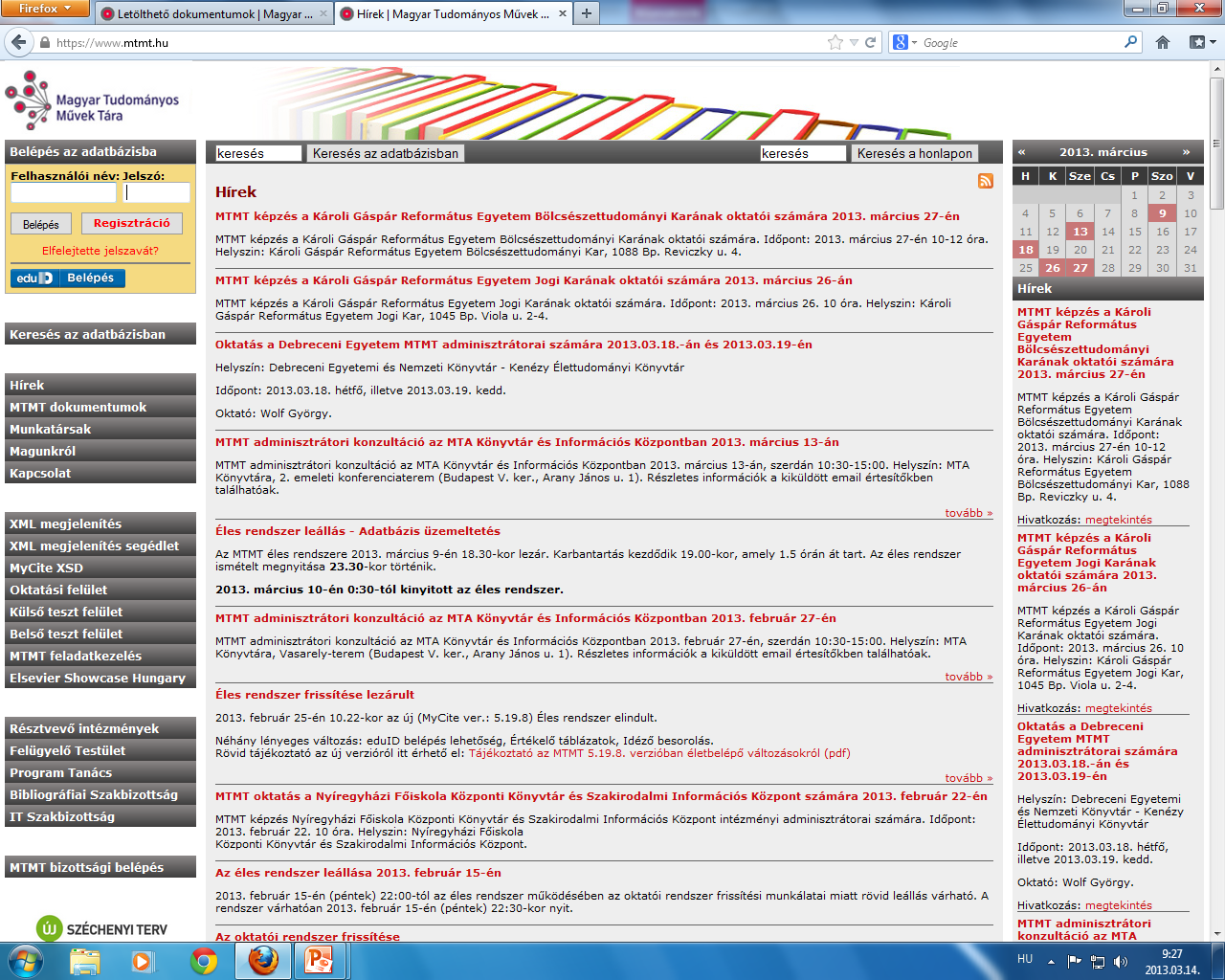 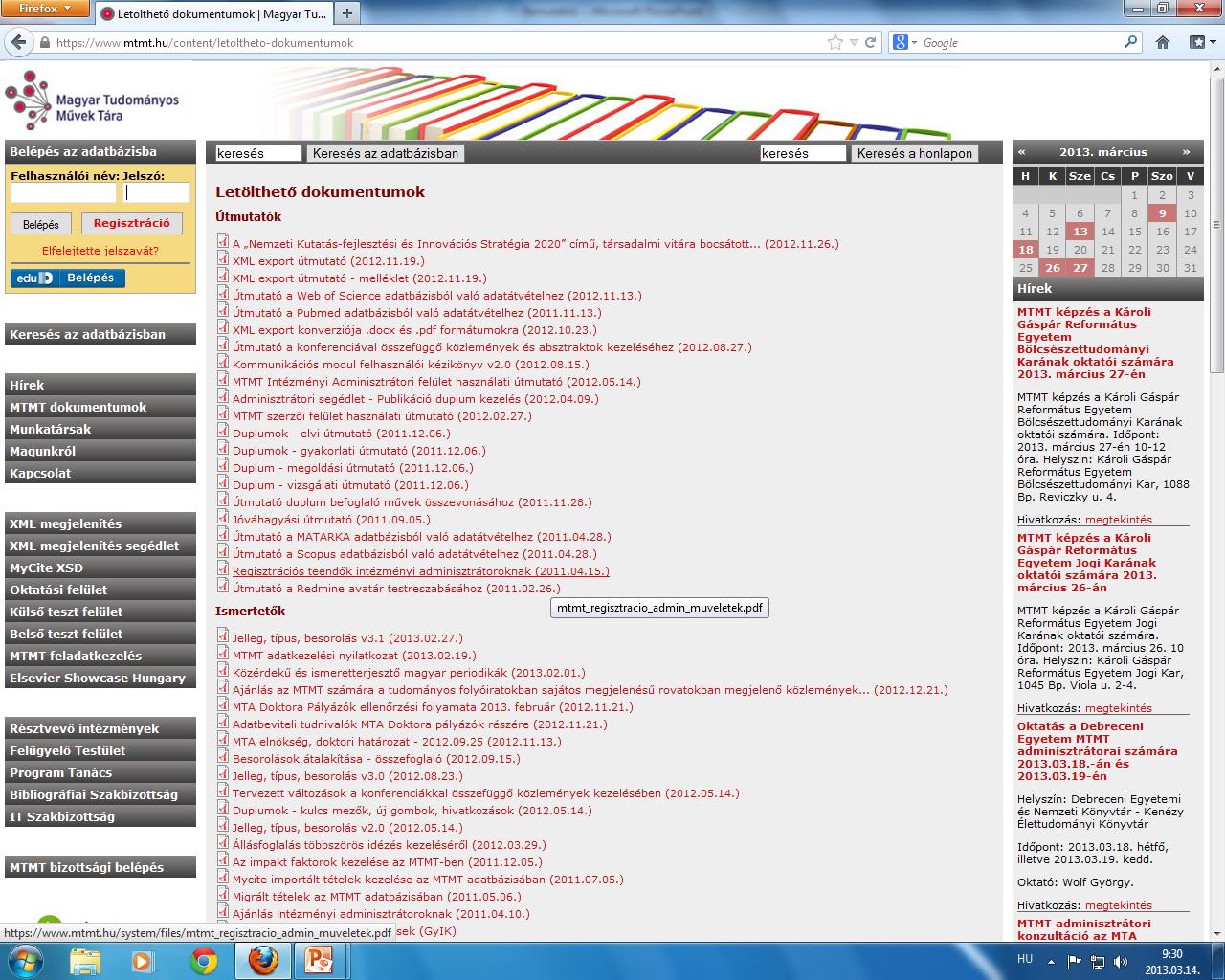 A legfontosabb változások
MyCite teljes váltás (2014 nyár)
Historikus kezelés 2007-től (szerzői közreműködéssel, admin jóváhagyással)
Kézi adatfelvitel átalakítása (modernizálás)
Gyorsbillentyűk bevezetése
Az Európai Bizottság ajánlása  (2012. július 17.) a tudományos információkhoz való hozzáférésről és azok megőrzéséről
http://eur-lex.europa.eu/LexUriServ/LexUriServ.do?uri=OJ:L:2012:194:0039:0043:HU:PDF


Nyílt hozzáférés a tudományos publikációkhoz
Nyílt hozzáférés a kutatási adatokhoz
A tudományos információk megőrzése és újbóli felhasználása
Elektronikus infrastruktúrák
Open access
Nyílt hozzáférés támogatása (A MTA elnökének 27/2012. (IX. 24.) számú határozata) http://mta.hu/data/cikk/11/97/91/cikk_119791/27_2012_elnoki_hat_Open_Access.pdf
A határozat megfogalmazza a tudományos művek nyílt hozzáférésű közzétételének irányelveit => Repozitórium építése
Repozitórium  MTMT
REAL (MTA)
Intézményi repozitórium
DigiTool
digitális gyűjtemények létrehozására, archiválására, keresésére, menedzselésére és megjelenítésére (ALEPH-ÓDA)
Első lépésben PhD disszertációk, szakdolgozatok, TDK dolgozatok kerülnek fel
Tudományos értékelés
Impakt faktor helyett az idézettséget mutató indexek jelentősége nő!
H-index => az MTMT automatikusan kiszámolja, megjelenik a táblázatban
H-index => A Hirsch-index az a legmagasabb n, amelyre igaz, hogy a legidézettebb n számú publikációnak egyenként legalább n számú független hivatkozása van; Sorba állítjuk a publikációkat idézetük csökkenő sorrendjében, a  h-index azon publikáció sorszáma lesz, amelynek az idézői legalább annyian vannak, mint maga a sorszám
H-index
Szakterületi értékek
Többcélú felhasználás az MTMT-ben
Az MTMT egyrészt képes reprezentálni a teljes tudományos munkásságot a közleményeken keresztül ( preferáltak a teljes tudományos közleménynek)
Másrészt megmutatja, hogy egy adott intézményhez mely közlemények köthetők, ezáltal mérhető az intézmény tudományos teljesítménye
Értékelő táblázatok az MTMT-ben
Visszamenőleges adatfelvitel végén lesz pontos a táblázat, a központi admin ellenőrzése után!
Választható táblázatok => általános vagy szakterületi
Hierarchia
Regisztráció
A jelszavát kizárólag a szerző módosíthatja
A regisztráció során minél több adat megadása célszerű (pontosabb azonosíthatóság)
Az üres mezőket utólag is ki lehet tölteni, illetve módosítani
A szerzői űrlapon fontos kitölteni és frissíteni a „Közlési/idézettségi adatok” mezőt (nyilvánosság)
Jelszóváltoztatás a szerzői adatlapon